Citování a seznam použité literatury
Potřebujeme cizí myšlenky?
Podpora naší argumentace nebo doplnění myšlenky
Prokázání znalosti problematiky, prezentace stavu poznání v dané oblasti
Polemika s názorem jiného autora
Způsob citace - příklady
Přímá (doslovná) citace/citát
ČSN ISO 14721 definuje data jako: „opakovaně interpretovatelná vyjádření informací ve formalizované podobě vhodné pro komunikaci, interpretaci nebo zpracování; mezi příklady dat patří posloupnost bitů, tabulka s čísly, znaky na stránce, nahrávka zvuků pořízená mluvčím nebo vzorek měsíční horniny.“6 
Parafráze
Priscilla Caplan (2010) navrhuje pyramidové schéma popisující oblasti, na něž by se instituce při práci s digitálními objekty měla soustředit.
Citace nebo parafráze?Citace
Problémy
Příliš mnoho citací narušuje souvislý výklad
Seskupení citací bez dostatečného komentáře
Komentář opakuje informaci z citace
Použití citace
Výklad se k ní váže - vysvětlujeme ji, bez uvedení citace by další text nedával smysl
Podpora vlastní argumentace nebo kritiky – originální myšlenka, zajímavě formulovaná, účinek na čtenáře
Přeformulováním by došlo ke ztrátě informační hodnoty – zejména definice
Citace nebo parafráze?Parafáze
Stručnější, snazší pro začlenění
Pozor na významové posuny
Stručné vyjádření hlavní myšlenky (neparafrázovat jednotlivé věty)
Cvičení – využití přímé citace
Vaším cílem je analyzovat koncepce rozvoje knihoven na léta 2011-2015 a 2017 – 2020 (viz dokumenty v Moodle)
Zaměřte se na část vize a zamyslete se, co z textu byste využili ve formě přímé citace, a které ze situací vhodných pro využití přímé citace to odpovídá.
Co byste naopak parafrázovali?
Cvičení – využití přímé citace nebo parafráze
Úryvek z článku (Lorenz et al., 2018)






Chcete ve své práci citovat informace získané z úryvku. Jakou formu (citát/parafráze) využijete, jestliže dotyčná část vaší práce pojednává 
obecně o neformálních místech získávání informací
o kavárnách jako místech získávání informací
o neformálních místech získávání informací a chcete čtenáře něčím překvapit
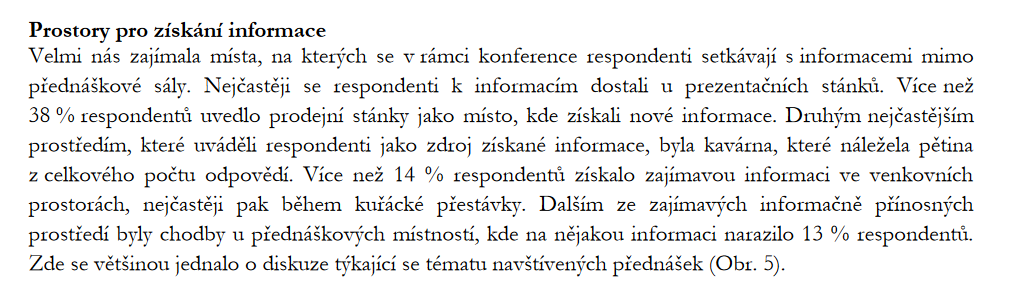 LORENZ, Michal, Elena KUBALÍKOVÁ, Veronika WÖLFELOVÁ, Viera VOZÁROVÁ a Nikoleta HABARTOVÁ. Konference jako informační zázemí pro setkání s informací. ProInflow [online]. 2018, 10(1) [cit. 2021-03-24]. ISSN 1804-2406. Dostupné z: doi:10.5817/ProIn2018-1-3
Jak odlišíme cizí myšlenky od vlastních?
Odkazy v textu + seznam použité literatury
Uvedením odkazu na pramen
umožníme čtenáři identifikovat, z čeho jsme čerpali
dodržíme tak ustanovení autorského zákona

umožníme zkoumání rozvoje vědy pomocí citační analýzy

Kdy nemusíme uvádět odkaz?
neoddiskutovatelné události (založení Univerzity Karlovy, vznik České republiky)
všeobecné vzdělání – fakta vyučovaná na ZŠ, SŠ, informace běžně se vyskytující ve sdělovacích prostředcích
základní poznatky oboru – nejobtížněji odlišitelné
Citační styl x metoda citování
Citační styl = pravidla určující podobu citací a bibliografických citací
Pro účely bakalářské práce norma ISO 690 
Metoda citování = způsob odkazování z textu do seznamu literatury
Pro bakalářskou práci
Harvardský systém (metoda prvku a data)
Metoda průběžných poznámek
Výběr – jednoduchost, přehlednost, ohled na čtenáře 
Harvardský systém
(Příjmení autora/autorů, rok vydání, rozsah stran)
Dvě a více děl téhož autora vydaná ve stejném roce odlišíme písmeny a,b… - 2005a, 2005b…
Číslo strany/stran, z nichž bylo citováno, uvádíme vždy, pokud je to možné
V případě chybějícího autora uvedeme do odkazu název nebo část názvu (zejména elektronické zdroje)
Autorství (jméno autora) je v textu uvedeno – odkaz umístíme za něj:
Z tohoto dokumentu vychází i dělení výzkumných dat, které ve svých pracích navrhuje Borgmanová (2012).
Autorství není ve větě vyjádřeno, odkaz umístíme na konec parafráze/citátu:
 …případně do fází extrakce a transformace dle dalších zdrojů (Lemire, 2011).
Harvardský systém + ISO 690:2011
Margaret Coletti a Howard Bleich (2001) nazývají MeSH ve svém přehledovém článku o jeho vývoji klíčem k odemykání lékařské literatury. Byla provedena řada studií porovnávajících vyhledávání v databázi Medline s využitím deskriptorů MeSH a s využitím klíčových slov, které prokázaly, že vyhledávání prostřednictvím deskriptorů MeSH zlepšuje zejména úplnost, ale i přesnost vyhledávání (Lowe, 1994). Studie způsobů vyhledávání koncových uživatelů, tj. uživatelů bez průpravy ve vyhledávání, však ukázaly, že tito uživatelé výhody MeSH často nevyužívají (Wildemuth a Moore, 1995, Hersh a Hickam, 1998). 

COLETTI, Margaret H. a Howard L. BLEICH, 2001. Medical Subject Headings used to search the biomedical literatury. Journal of the American Medical Informatics Association. 2001, vol. 8, no. 4, p. 317-323. ISSN 1067-5027.
HERSH, William R. a David H. HICKAM, 1998. How Well Do Physicians Use Electronic Information Retrieval Systems?. JAMA [online]. 1998-10-21, vol. 280, issue 15, s. 1347- [cit. 2015-02-12]. DOI: 10.1001/jama.280.15.1347. Dostupné z: http://jama.jamanetwork.com/article.aspx?doi=10.1001/jama.280.15.1347
LOWE, Henry J. a G. Octo BARNETT, 1994. Understanding and using the Medical Subject Headings (MeSH) vocabulary to perform literature searches. JAMA. 1994, vol. 271, no. 14, p. 1103-1108. ISSN 0098-7484.
WILDEMUTH, Barbara B. A Margaret E. MOORE, 1995. End-user search behaviors and their relationship to search effectiveness. Bull Med Libr Assoc. 1995, vol. 83., no. 3, p. 294-304. ISSN 0025-7338.
Metoda poznámek
Prohřešky proti citační etice
Necitujeme dílo, které jsme použili
Citujeme dílo, které jsme nepoužili
Citujeme vlastní dílo (autocitace), které nemá souvislost s novým dílem
Citujeme nepřesně
Plagiátorství – vydávání cizího díla za vlastní
Problematické situace - citování cizojazyčného díla
Přímá citace
text přeložíme co nejpřesněji a doplníme poznámkou, že se jedná o vlastní překlad
do poznámky (pod čarou) uvedeme původní text
Parafráze
není třeba uvádět poznámku o překladu
Problematické situace – citování elektronických zdrojů
norma některé údaje označuje jako povinné, ale často nejsou dostupné – datum vydání, místo vydání apod. – vynecháváme
nemůžeme se rozhodnout, o jaký typ dokumentu se jedná – použijeme obecný model
rozlišení autor x nakladatel u korporací
Jak odkázat v textu webovou stránku, která nemá autora? – odkaz v textu a záhlaví záznamu se musí shodovat
Stránka: https://ipk.nkp.cz/legislativa/01_LegPod/osirela-dila/osirela-dila 

Od 15. prosince 2015 je uživatelské rozhraní celoevropské databáze osiřelých děl dostupné ve všech úředních jazycích EU včetně češtiny (Osiřelá díla, 2018).

Osiřelá díla, 2018. Informace pro knihovny [online]. [cit. 2025-04-08]. Dostupné z: https://ipk.nkp.cz/legislativa/01_LegPod/osirela-dila/osirela-dila
Problematické situace – sekundární citace
Sekundární citace - přebírání citace z jiného zdroje
Není zakázáno, ale nedoporučuje se
V seznamu literatury citujeme pouze dokument, z něhož jsme citaci převzali
V textu uvedeme odkaz na původní dílo i dílo, z něhož jsme čerpali (McLuhan, 1991, cit. dle Jonák, 2003)
Problematické situace - převzatý obrázek
Seznam obrázků

Obr. 1. 

Obr. 4 Hypotézy v modelu založeném na hodnotách ……………………………………………..15
Seznam literatury
…
28. WILMS, Konstantin L., Stefan STIEGLITZ, Björn ROSS a Christian MESKE, 2020. A value-based perspective on supporting and hindering factors for research data management. International Journal of Information Management [online]. 54 [cit. 2021-04-14]. ISSN 02684012. Dostupné z: doi:10.1016/j.ijinfomgt.2020.102174
Obr. 4. Hypotézy v modelu založeném na hodnotách (Wilms, 2020)